Programabilni Logički KontroleriFATEK
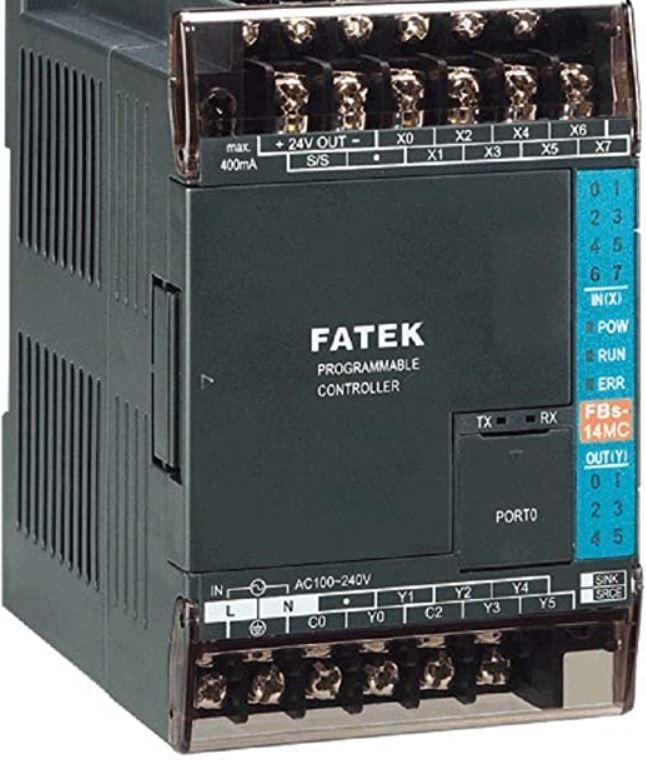 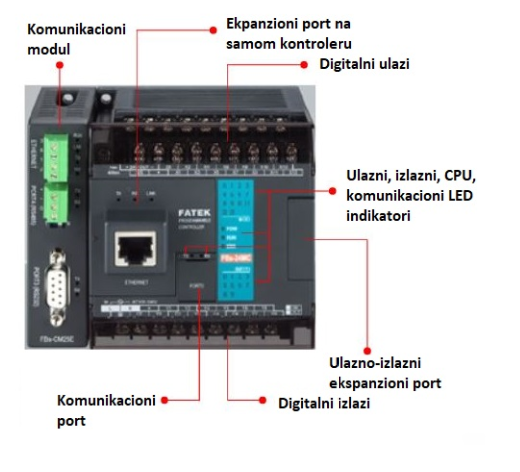 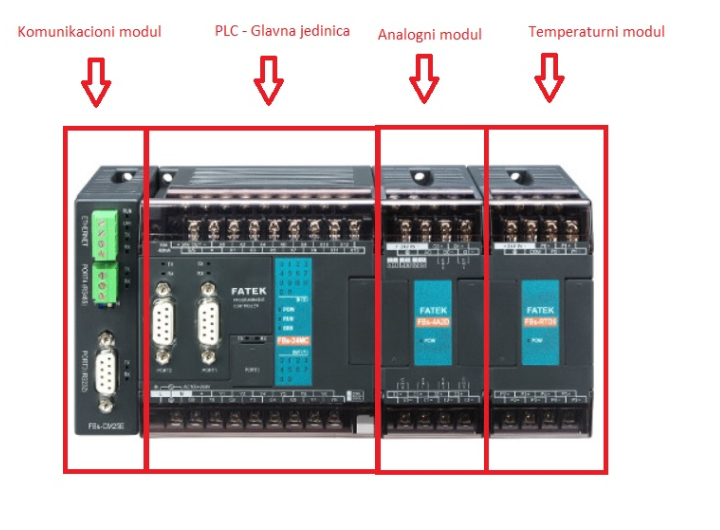 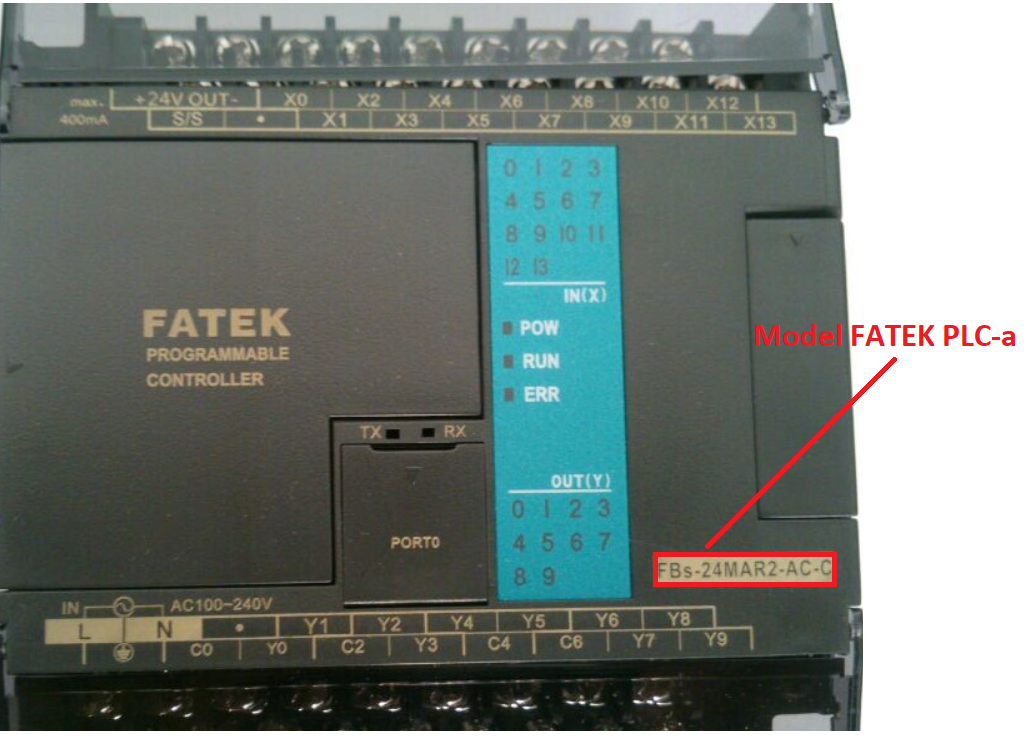 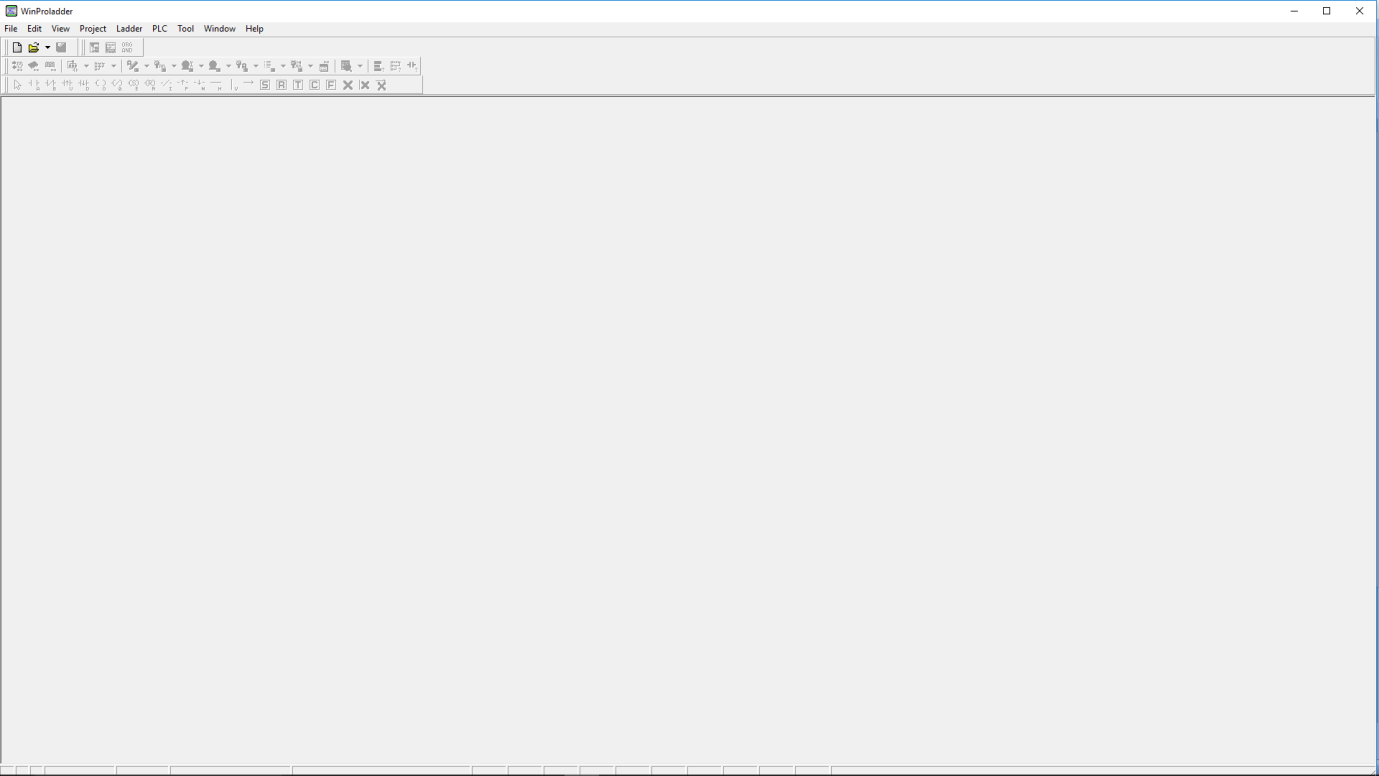 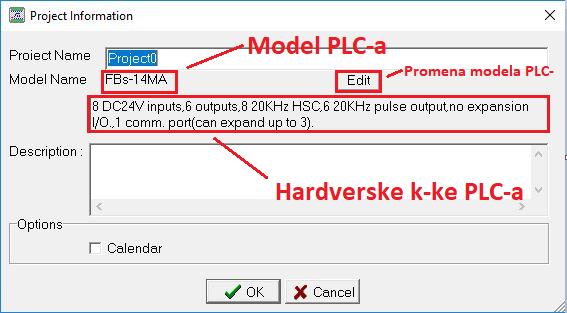 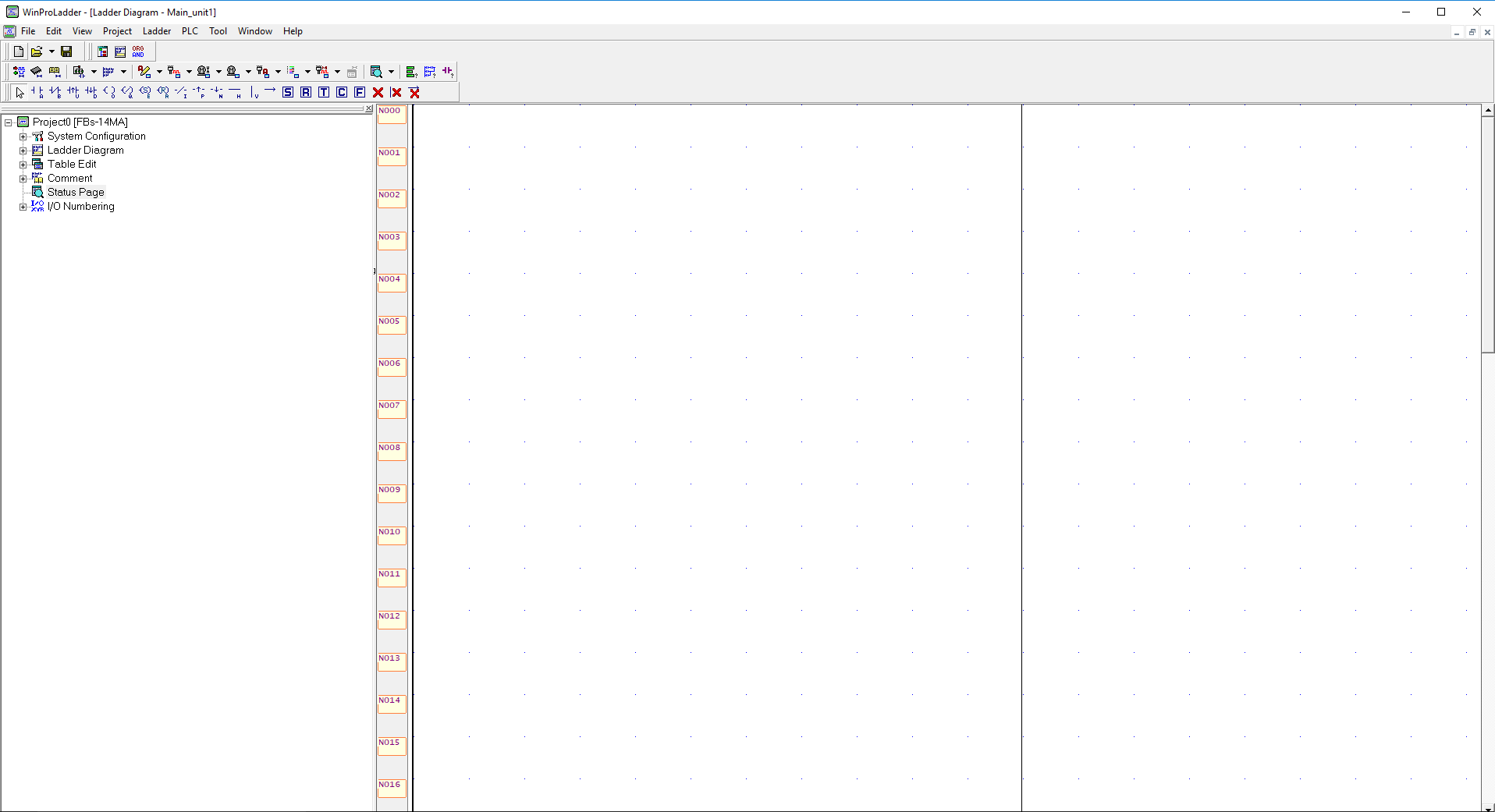 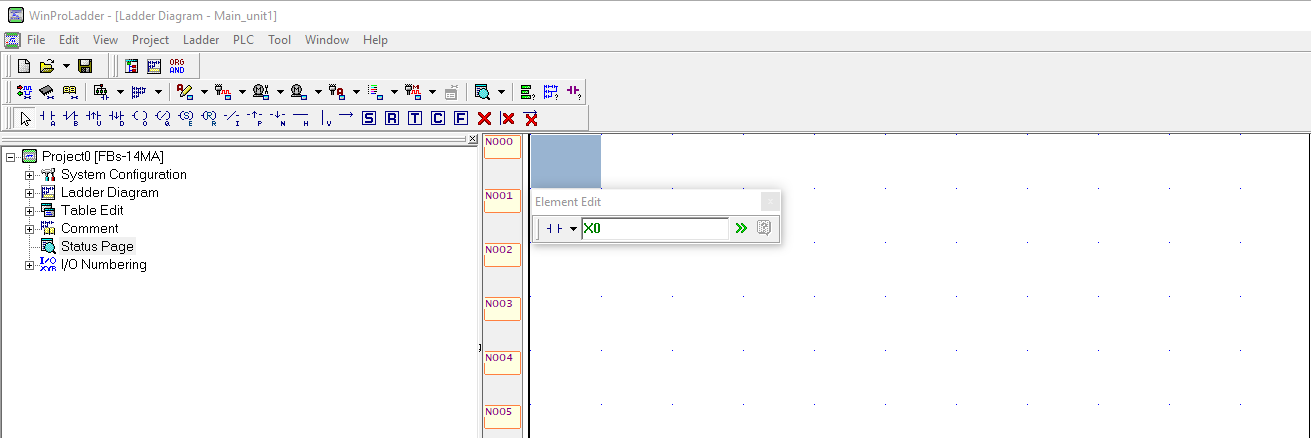 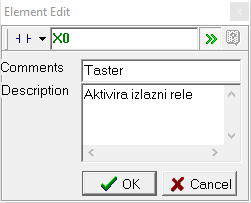 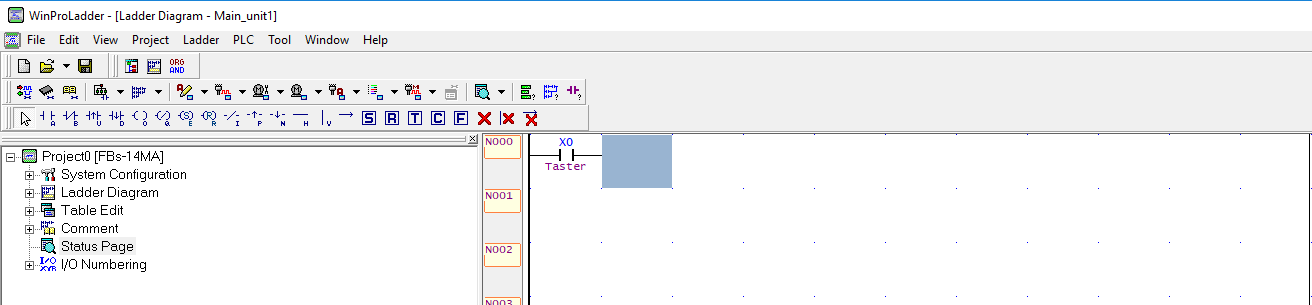 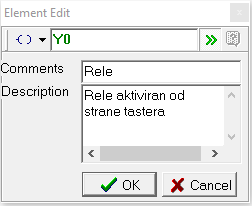 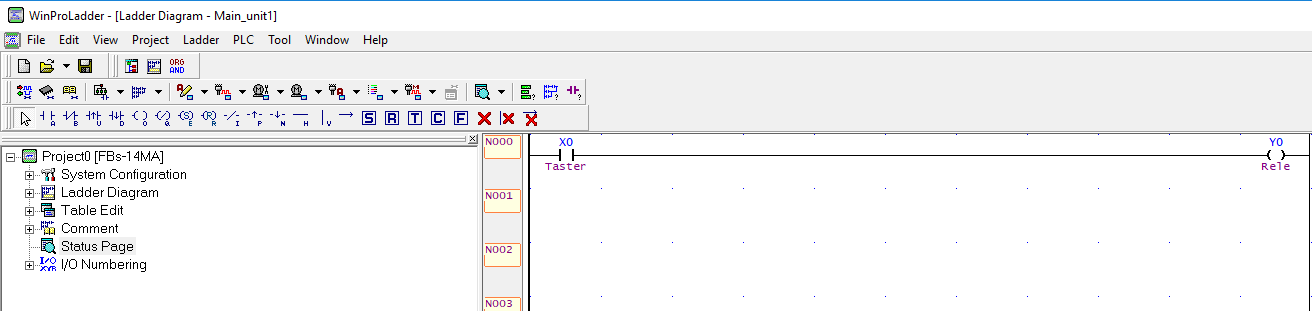 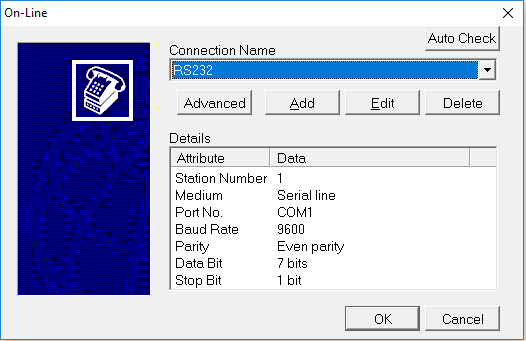 NO kontakt na ulazu i NO kontakt na izlazu
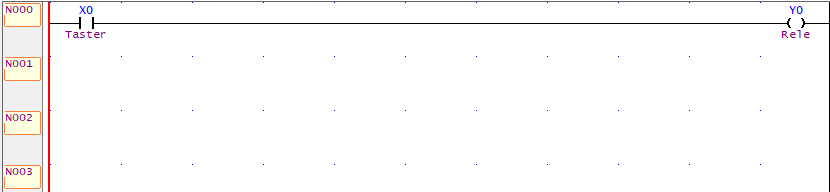 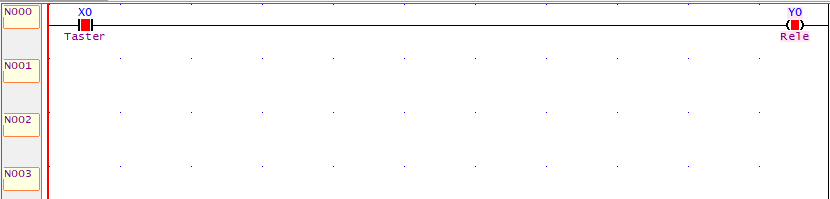 NC kontakt na ulazu i NO kontakt na izlazu
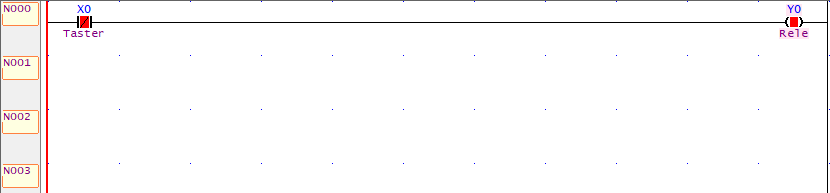 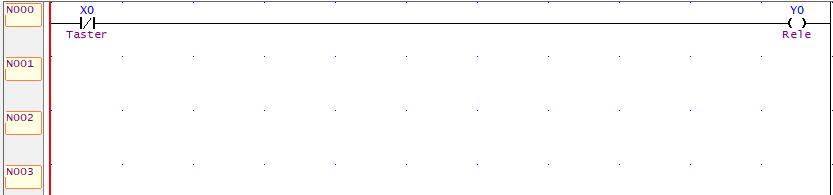 NO kontakt na ulazu i NC kontakt na izlazu
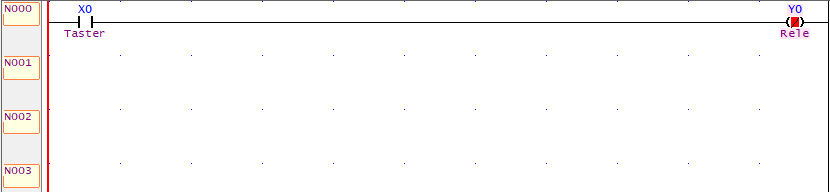 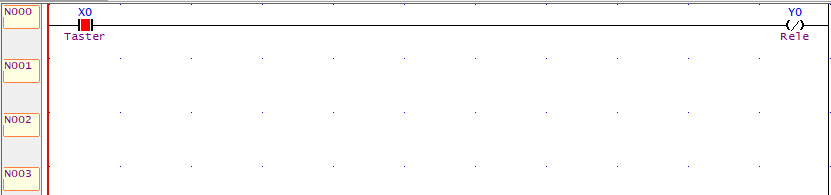 NC kontakt na ulazu i NC kontakt na izlazu
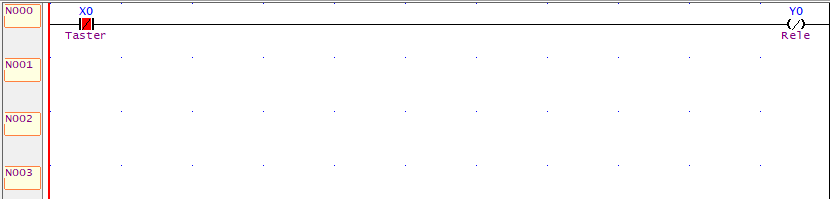 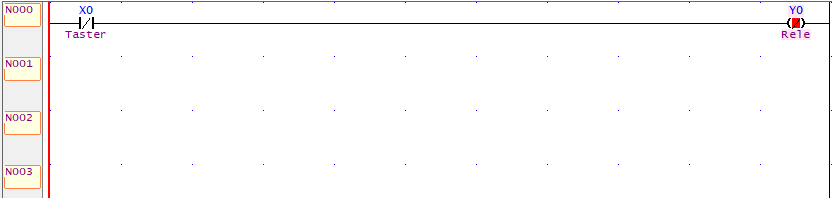 Realizacija I logike
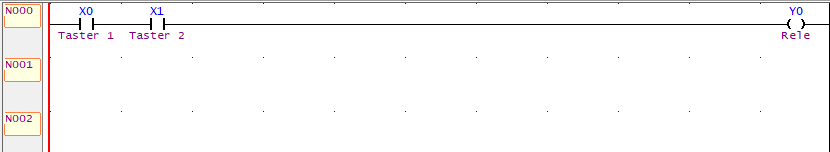 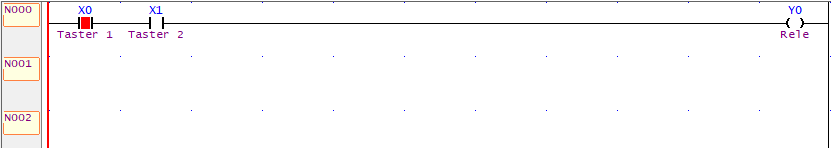 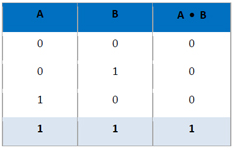 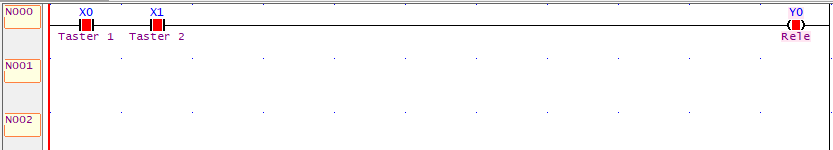 Realizacija ILI logike
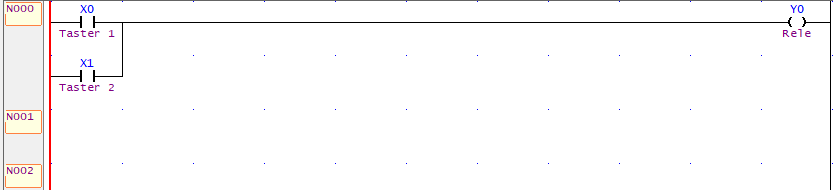 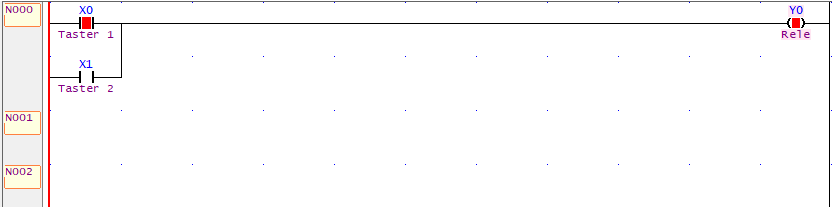 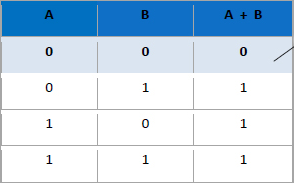 Instrukcije samodržanja
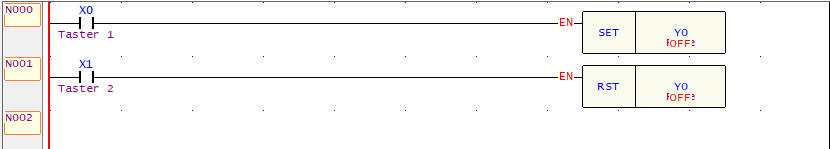 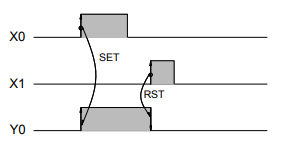 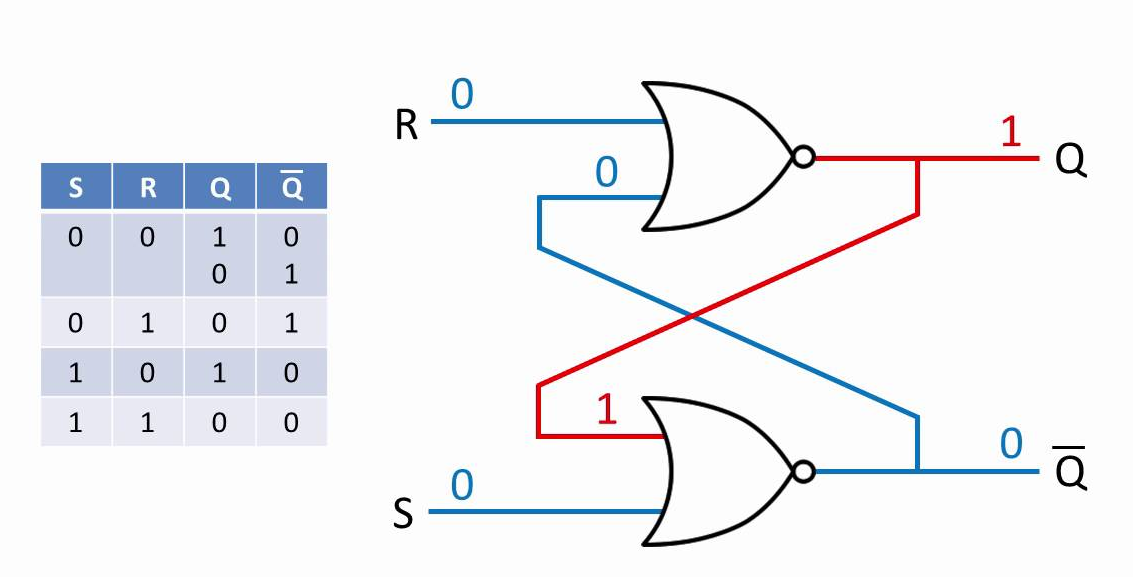 Instrukcija TOGGLE
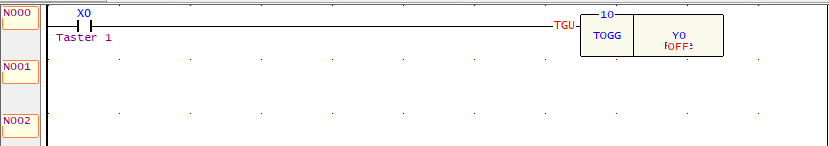 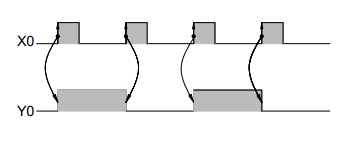 Tajmeri
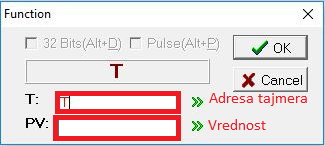 Adrese tajmera:
T0     –   49 ===> 0.01s
T50   – 199 ===>   0.1s
T200 – 255 ===>      1s
Vreme tajmera=vremenska baza*zadata vrednost
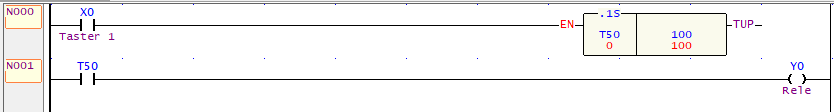 Adresa tajmera (T) : T50 (korak za ovaj tajmer je 0.1s)
Vrednost (PV) : 100
Vreme tajmera T50 = 0.1s * 100 = 10s
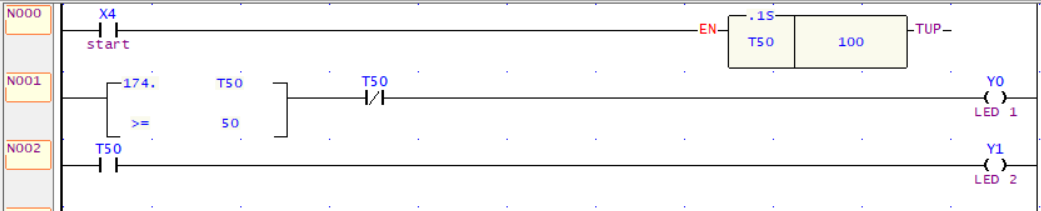 Brojači
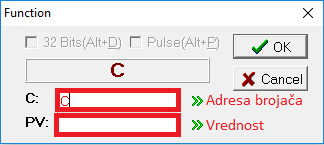 Adrese brojača
C0 – 255
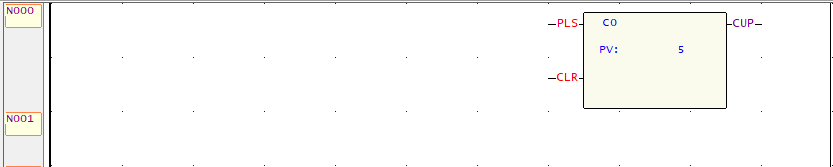 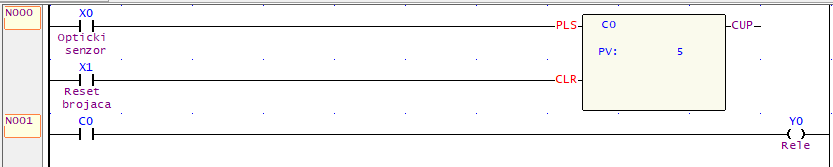 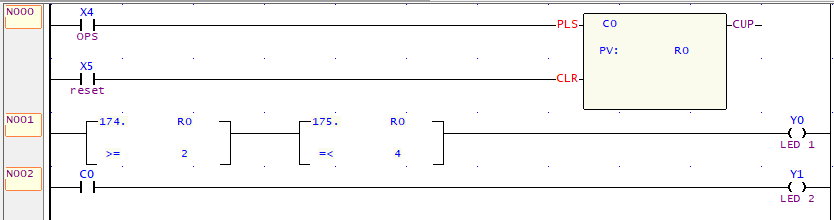 Instrukcija brojača naviše i naniže
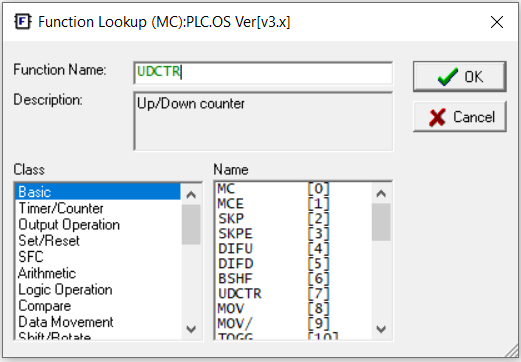 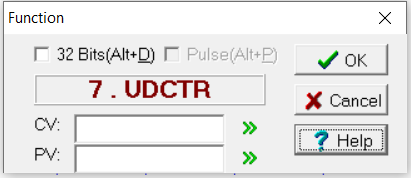 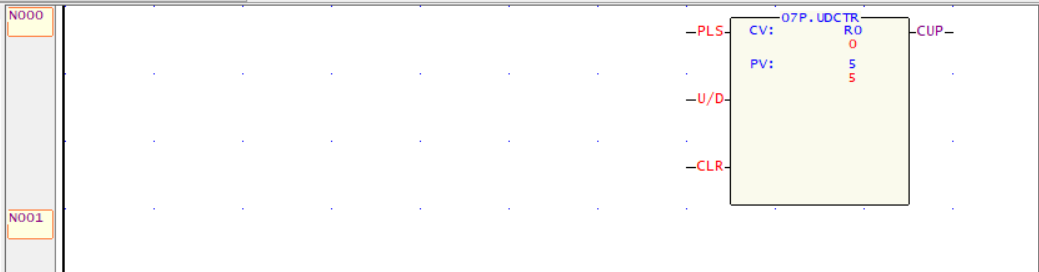 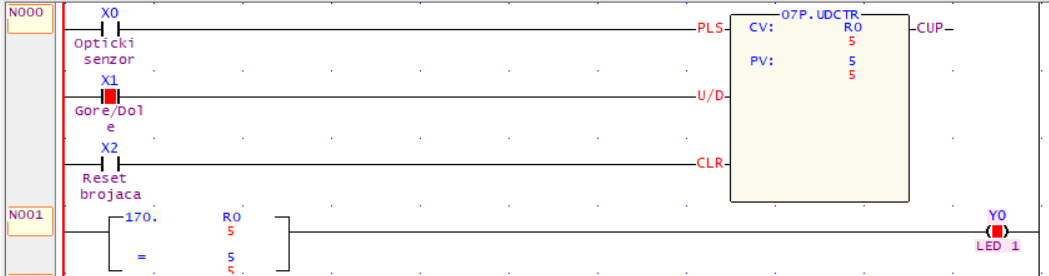